به نام آنکه جان را فکرت آموخت
بسم‌الله الرحمن الرحیم
بانکداری نوین و صنایع فلزی
حسین عبده تبریزی
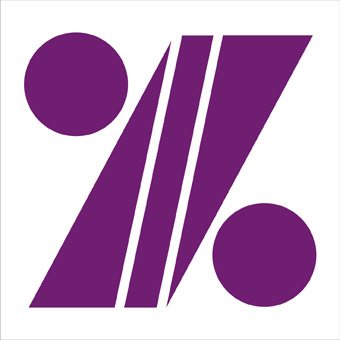 همایش بانکداری شرکتی
یکشنبه 31 اردیبهشت 1391، هتل همای تهران
حضور عمده بخش در اقتصاد کشور
فهرست شرکت‌های برتر ایران، فیلترشده بر اساس شرکت‌های بخش فلزات (رتبه بر اساس فروش)
3
چشم انداز صنعت فولاد در ایران
برنامه تولید فولاد خام کشور در سال 1404 ، 55 میلیون تن می باشد.
برنامه تولید فولاد خام در کشور تا پایان برنامه پنجم برابر 36 میلیون تن درنظر گرفته شده است.
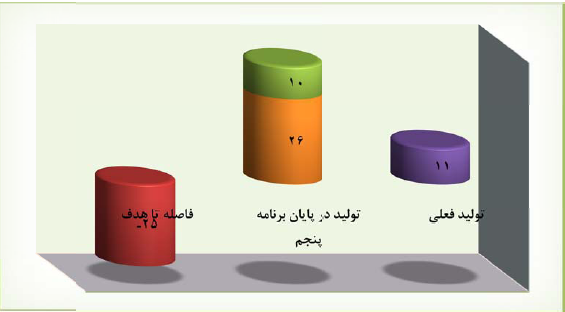 تجارت جهانی در محصولات فولادی
روند کلی تجارت جهانی فولاد تا سال 2008 صعودی بوده است.

از سال 2008 به 2009 افت محسوسی در تجارت جهانی فولاد دیده می شود.

بعد از افت سال 2009، سال 2010 توام با رشد اندکی بوده است.
جمع بندی ازصنعت فولاد
با توجه به واردات حدود 8 میلیون تنی فولاد در سال 2010 ، سرمایه گذاری های جدید در این صنعت می تواند به کاهش واردات بینجامد.

در سال پایانی چشم انداز بیست ساله (1404) پیش بینی 55 میلیون تن تولید فولاد خام شده است.

باتوجه به دسترسی به انرژی و سنگ آهن، این صنعت از مزیت نسبی جهت سرمایه گذاری برخوردار است.
بخش مالی و واقعی اقتصاد
7
رابطه بخش و بانک
8
مدل‌های عمده بانک
9
هلدینگ بانکی
10
هلدینگ بانک، هلدینگ خدمات مالی
هر کدام از شرکت‌های هلدینگ بانکی بخشی از خدمات مالی را ارائه می‌دهند.

با شناخت خدمات هلدینگ می‌توان از تمام ظرفیت‌های بازار مالی استفاده کرد.

بانکداری شرکتی نه فقط از امکانات بانک بلکه از امکانات کل هلدینگ استفاده می‌کند.
11
متغيرها و سیاست‌های اصلی قابل‌پیش‌بینی در سال 1391
ادامه نرخ رشد سال‌های اخیر 
تحريم‌ها و محدوديت‌هاي بين‌المللي کم‌رنگ‌تر
آسيب‌پذيري درآمدهاي ارزي دولت و  حداقل حفظ نرخ جاری ارز 
جمایت‌های تعرفه‌ای احتمالی از صنایع داخلی
اجرای نصفه و نیمه طرح هدفمندی یارانه‌ها: عدم‌بالارفتن شدید قیمت حامل‌های انزژی
12
متغيرها و سیاست‌های اصلی قابل‌پیش‌بینی در سال 1391
پتانسیل نرخ رشد بالا در اقتصاد
کاهش احتمالی نرخ سود بانکی: برگشت عقلانیت 
امکان تقویت بازار سرمایه با فرض کاهش نرخ سود بانکی
تعقیب پاره‌ای از اهداف با کماکان با چشم‌انداز اقتصاد سیاسی
13
حوزه‌های همکاری بانک با صنایع فلزی
14
روش‌های تأمین مالی
16
17
روش‌های تأمین مالی
بازارهای مالی
یک مسأله جدی
روش‌های تأمین مالی ساختاریافته
21
ابزار مبتنی بر بدهی
تأمین مالی کوتاه‌مدت
مالی تجاری
اعتبارات اسنادی
ضمانت‌نامه ارزی و ریالی
ضمانت‌نامه اعتبار خرید
بیمه‌نامه خرید دین
بیمه‌نامه خاص صادرات
سرمایه در گردش
تأمین مالی سرمایه‌ در گردش
مدیریت سرمایه در گردش
23
تأمین مالی بلندمدت
تأمین مالی طرح‌های توسعه
صندوق سرمایه‌گذاری
صکوک 
گواهی سپرده خاص
اوراق مشارکت
تأمین مالی شرکت‌های در شرف راه‌اندازی 
سرمایه‌مخاطره پذیر
مشارکت عملی
24
سرمایه خطرپذیر
"سرمايه خطرپذیر" وجوهي است كه همراه با سرمايه‌گذاری مديران در شركت‌های جوانی سرمايه‌گذاری می‌شود كه رشد سريع دارند و به طور بالقوه می‌توانند به واحدهای اقتصادی مهم تبديل شوند.
"سرمايه خطرپذیر" منبع سرمايه برای شركت‌هايي است كه تازه كار خود را شروع مي‌كنند.
خدمات مالی شرکت‌ها
26
فروش و معامله در بورس و فرابورس
معاملات در بورس کالا
معاملات پوششی خارج از کشور
معاملات پوششی داخل کشور
27
ابزارهای مبتنی بر سرمایه
صندوق‌های تخصصی
ابزار مالی اسلامی
ابزارهای اسلامی انتفاعی
ابزار با بازدهی معین
ابزار با بازدهی معین
ابزار با بازدهی معین
انواع تأمین مالی ارزی
خدمات مشاوره مالی
مثال: حوزه ادغام و قبضه مالکیت
36
انگیزه‌های ادغام و قبضه مالکیت
مسائل تلفیق و یکپارچگی
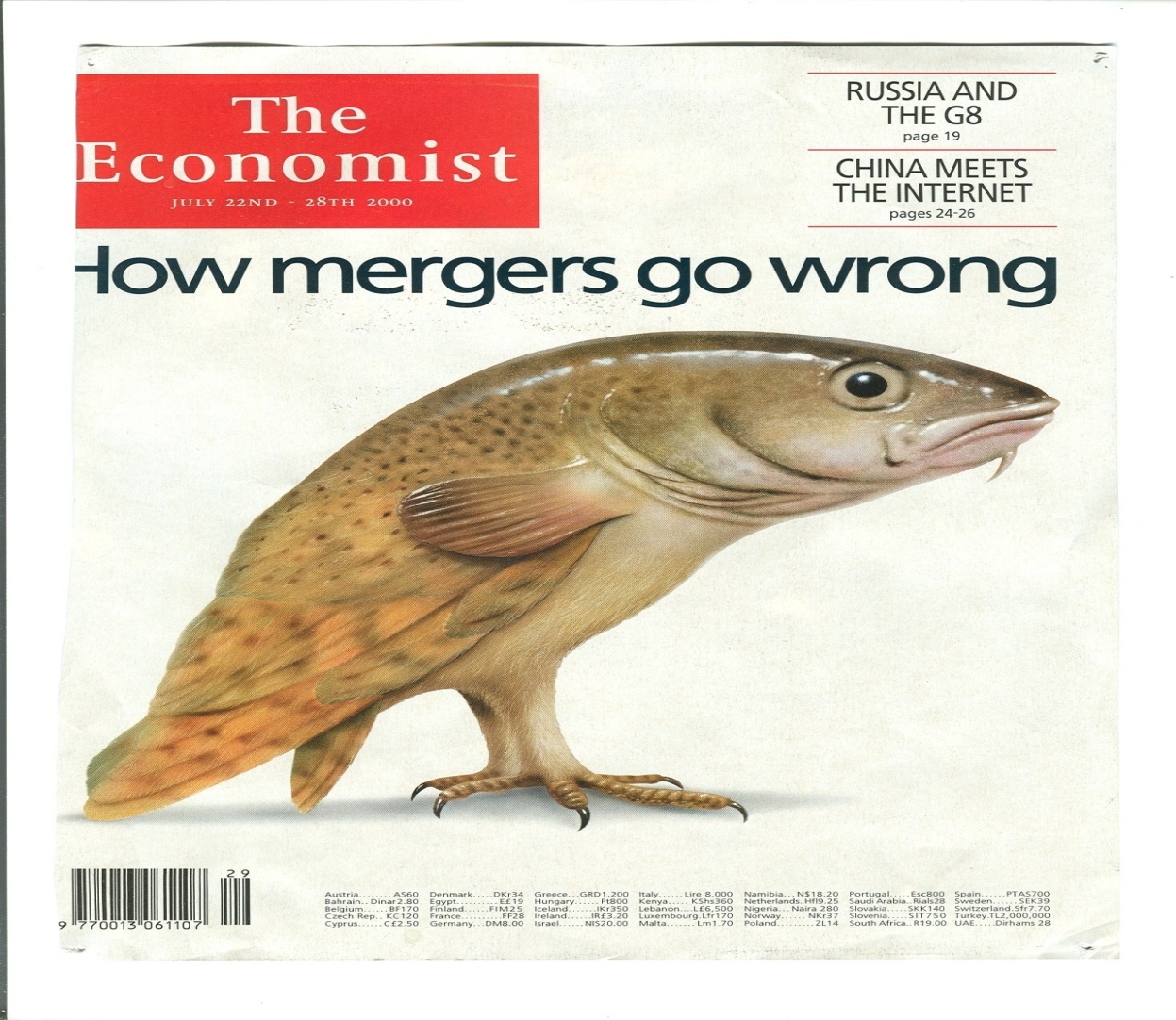 متنوع‌سازی زيادی
Too Much Diversification
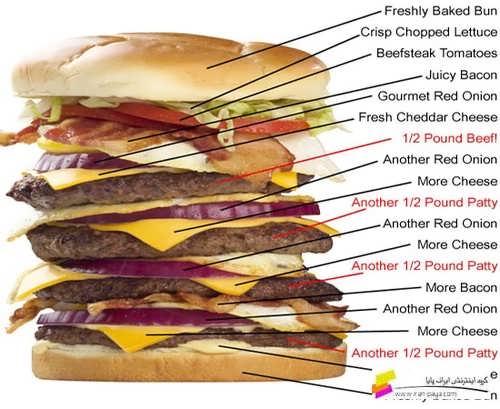 با تشکر
41